আজকের পাঠে সকলকে-
স্বাগতম
শিক্ষক পরিচিতি
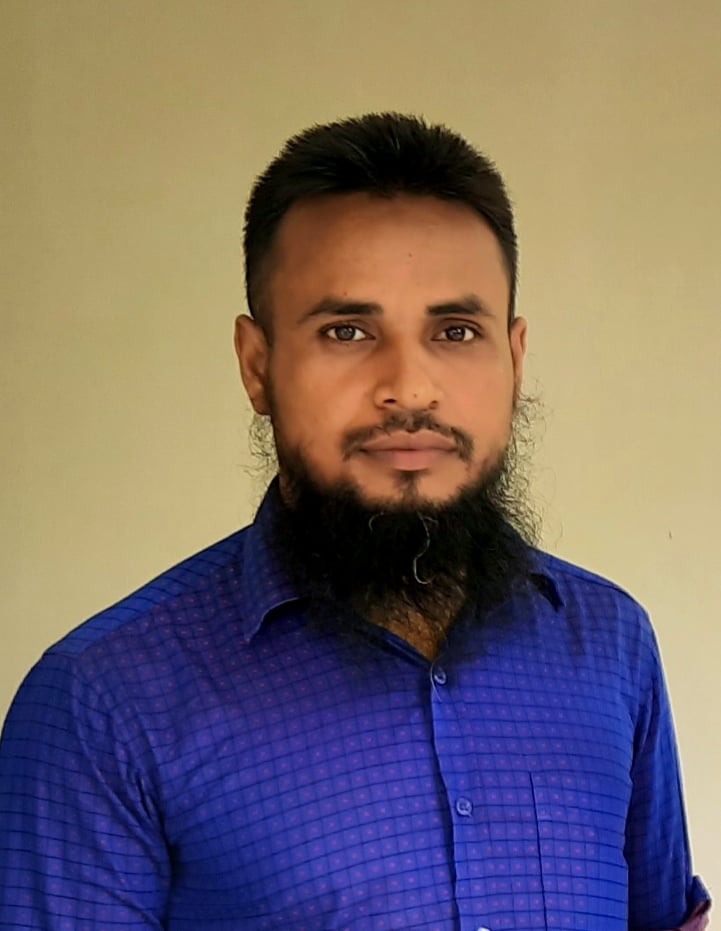 মোঃ তাজিবুর রহমান
সহকারি শিক্ষক 
পার কেকানিয়া স: প্রা: বিদ্যালয় 
কালিয়া, নড়াইল।
পাঠ পরিচিতি
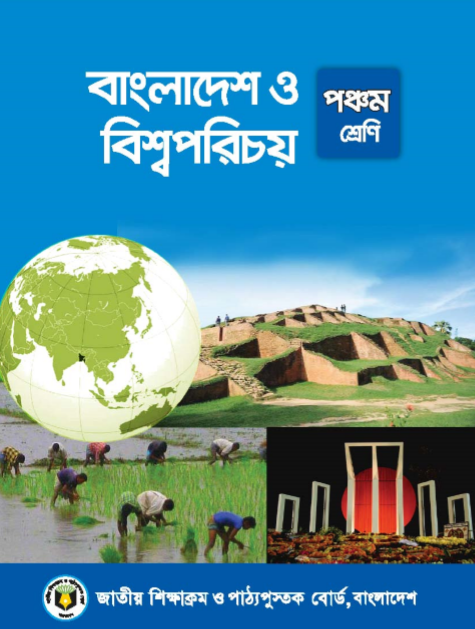 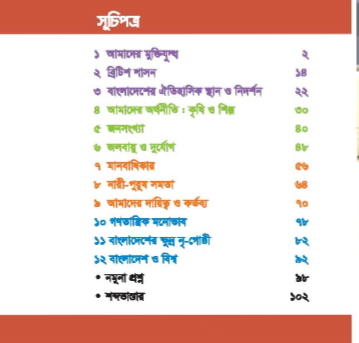 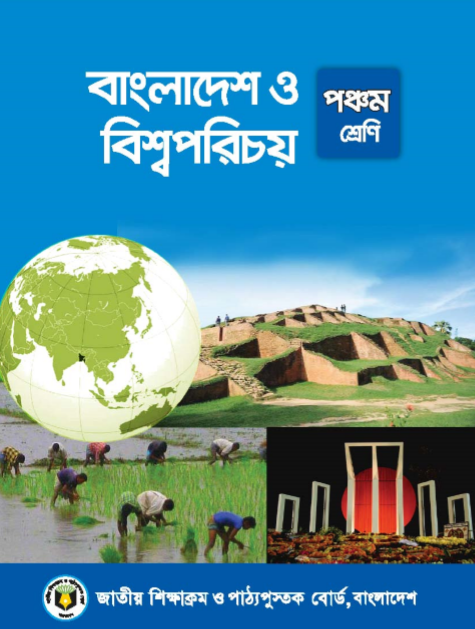 শিখনফল
পাঠ শেষে শিক্ষার্থীরা যা শিখবে
2.1.7 জাতি,শ্রেনি,ধর্ম,বর্ন,গোষ্ঠী,ছোট-বড় নির্বিশেষে সবাইকে সমান মর্যাদা দিবে ও লেমিশে চলবে।
2.1.8গারোদের সংস্কৃতি বর্ননা করতে পারবে।
এসো একটি ভিডিও দেখি
ভিডিওতে তোমরা কী দেখতে পেলে?
হ্যা, ঠিকই বলেছ।
আমরা দেখলাম গারোদের জীবন যাত্রা
আজকের পাঠ-
বাংলাদেশের ক্ষুদ্র নৃ-গোষ্ঠী
গারো
গারোদের ইতিহাস
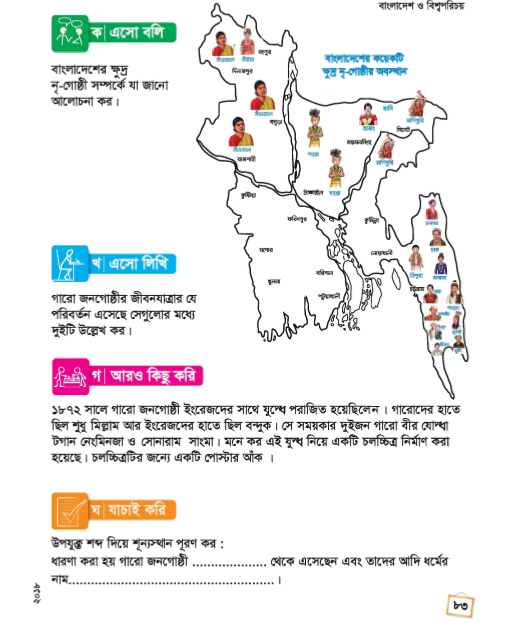 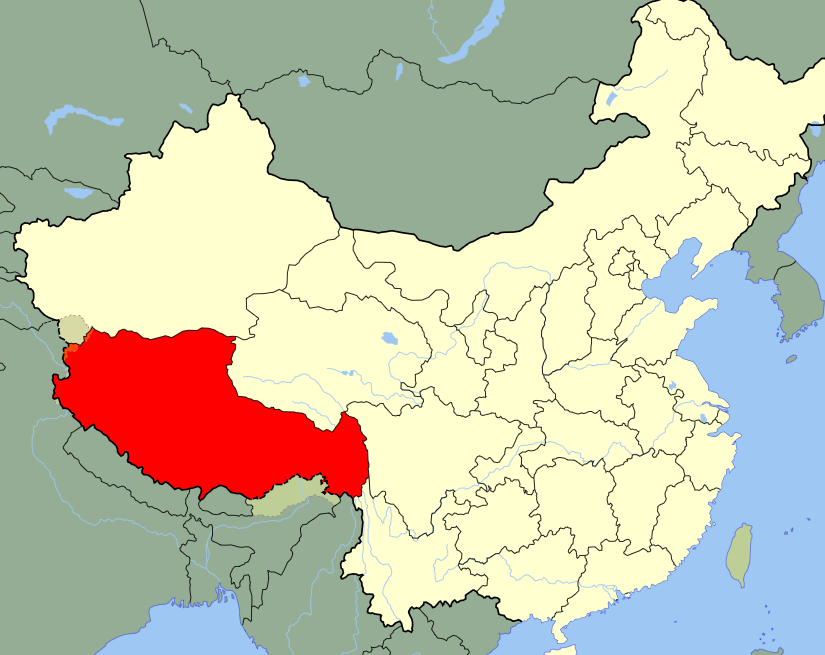 গারো
তিব্বত
ধারণা করা হয় গারো জনগোষ্ঠী প্রায় ৪০০ বছর পূর্বে তিব্বত থেকে এসে বাংলাদেশের বিভিন্ন স্থানে বসবাস শুরু করেন।
গারোদের ইতিহাস
ধারণা করা হয় গারো জনগোষ্ঠী 
প্রায় ৪০০ বছর পূর্বে তিব্বত 
থেকে এসে বাংলাদেশের বিভিন্ন 
স্থানে বসবাস শুরু করেন।
গারোদের ভাষা
গারোদের নিজস্ব ভাষার নাম আচিক বা গারো ভাষা।
গারো বর্ণমালা
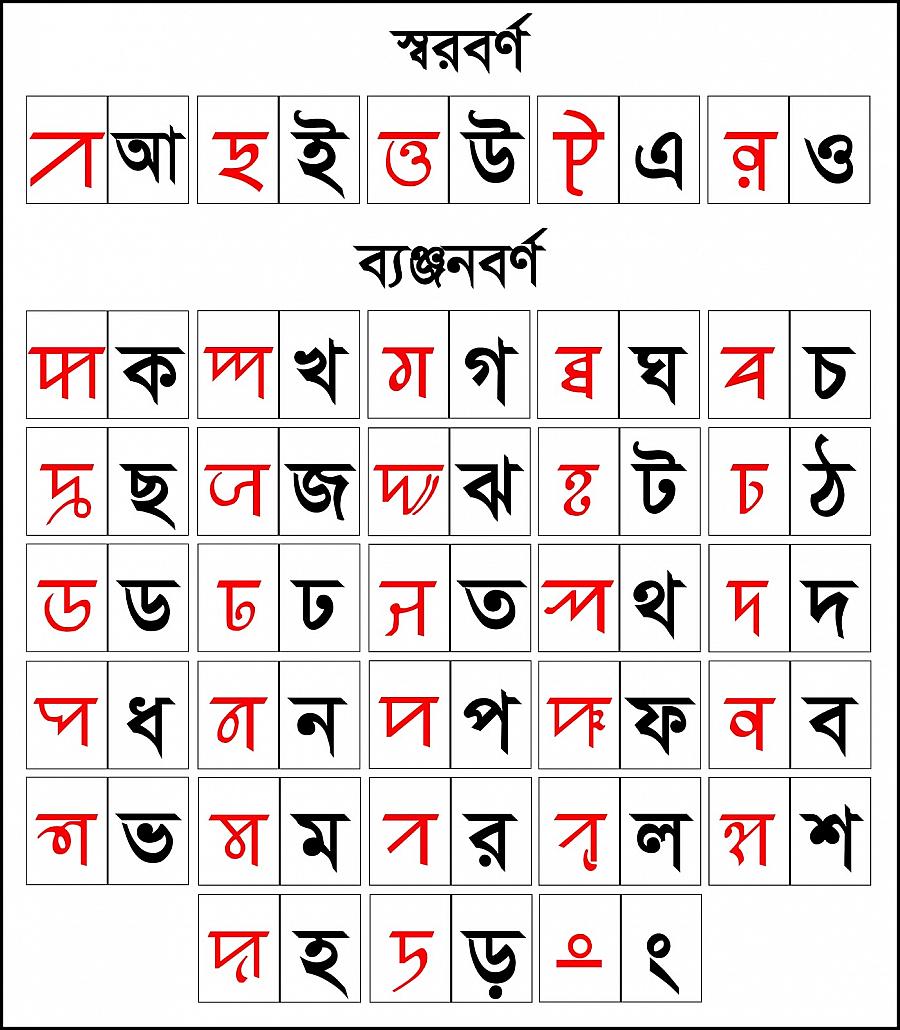 ধর্ম
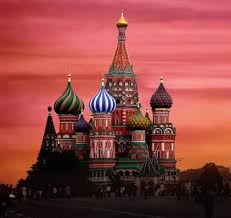 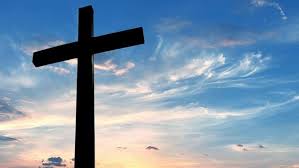 গারোদের ধর্মের নাম সাংসারেক ।  তবে বর্তমানে বেশিরভাগ গারো  খ্রিষ্ট ধর্মাবলম্বী ।
সমাজ ব্যবস্থা
পরিবারের প্রধান
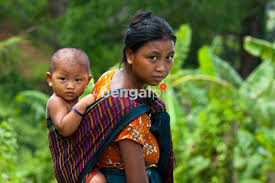 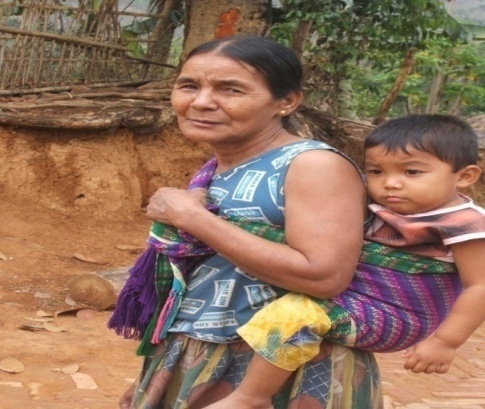 মা
সমাজ ব্যবস্থা
গারো সমাজ মাতৃতান্ত্রিক, পরিবারের প্রধান মা এবং মেয়েরা পারিবারিক সম্পত্তির উত্তরাধিকারী । মায়েদের সূত্র ধরেই তাদের দল, গোত্র, বংশ গড়ে উঠে ।
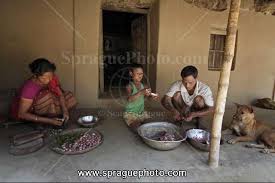 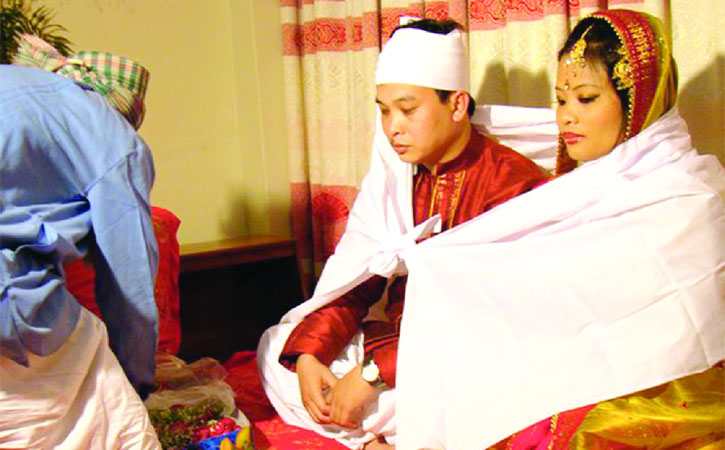 বাবা পরিবারের দেখাশোনা করেন । বিয়ের পর তিনি স্ত্রীর সাথে শ্বশুর বাড়িতে থাকেন এবং তার কর্তব্য পালন করেন ।
নিচের প্রশ্নটির উত্তর খাতায় লিখ।
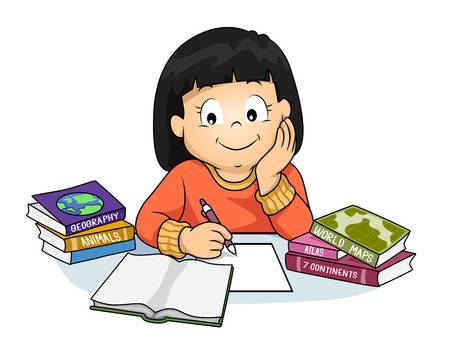 একক কাজঃ
গারোদের সমাজ ব্যাবস্থা কী রকম?
খাদ্য
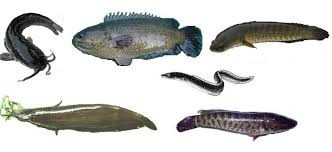 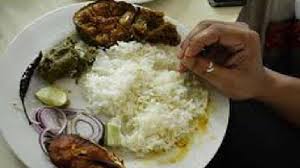 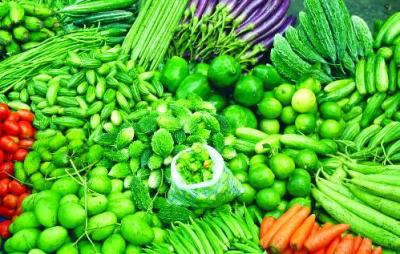 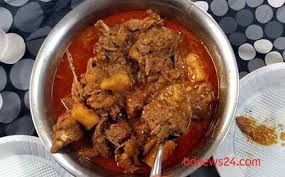 ভাত
মাছ
মাংস
শাকসবজি
এগুলো গারোদের প্রধান খাবার
খাদ্য
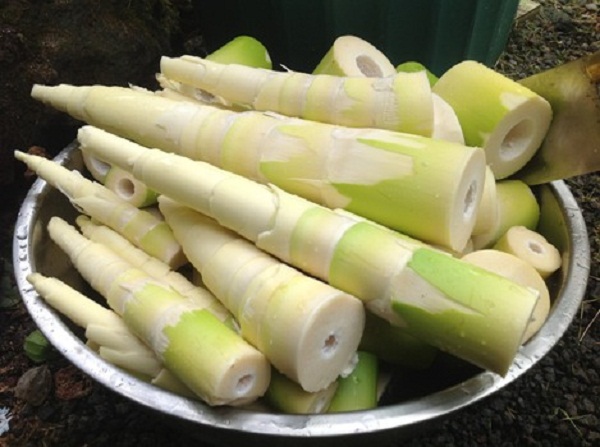 বাশেঁর কোড়ল
খাদ্য
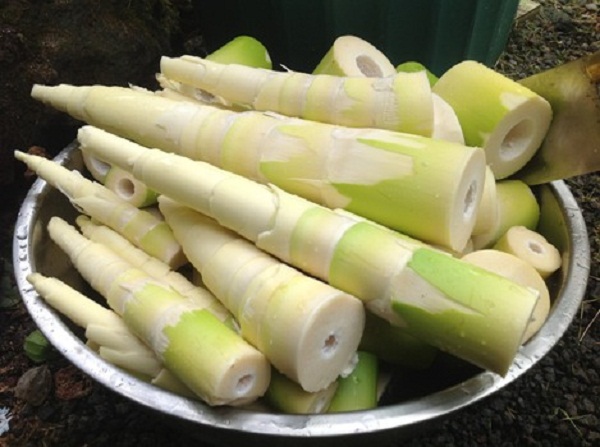 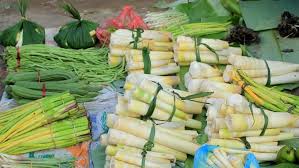 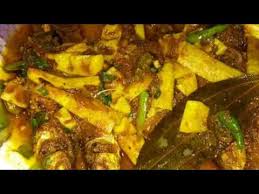 রান্না করা বাশেঁর কোড়ল
বিক্রয়ের জন্য বাশেঁর কোড়ল
বাশেঁর কোড়ল
গারোরা  ঐতিহ্যবাহী খাবার হিসেবে বাঁশের কোড়ল খেয়ে থাকে ।
  এটা খেতে অনেক সুস্বাদু ।
ভাত
একনজরে গারোদের খাদ্যাভ্যাস
শাক
সবজি
মাছ
খাদ্য
বাশেঁর
কোড়ল
মাংস
এসো কিছু ছবি দেখি ও চিন্তা করি
গারোদের বাড়ি
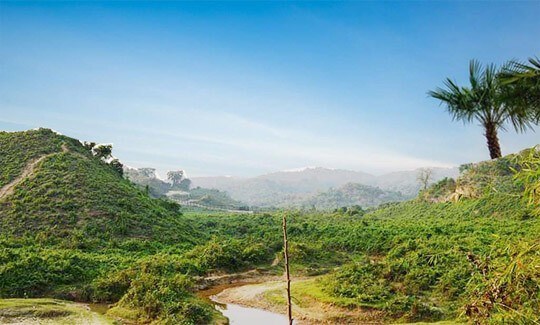 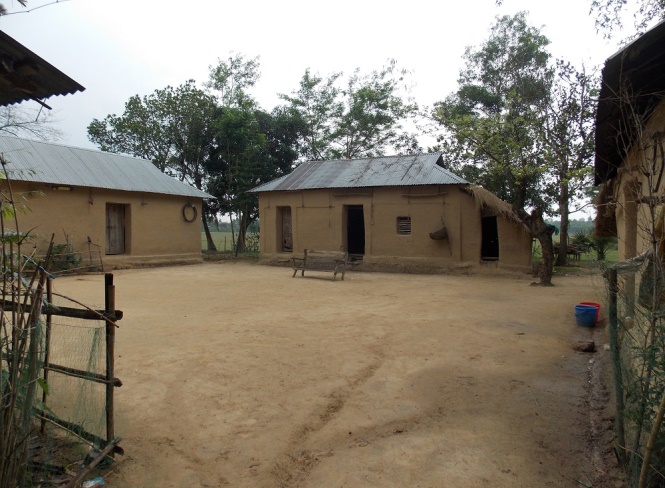 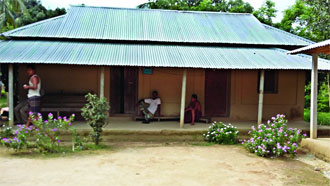 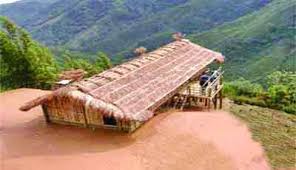 বর্তমানে তারা অন্যদের মতোই করোগেটেড টিন এবং অন্যান্য উপকরণ দিয়ে বাড়ি তৈরি করেন।
পাহাড়ি নদী
পূর্বে গারো জনগোষ্ঠীর লোকেরা নদীর তীরে লম্বা এক ধরনের বাড়ি তৈরি করতেন যা নকমান্দি নামে পরিচিত।
বাড়ি
গারোদের পোশাক
এসো কিছু ছবি দেখি ও চিন্তা করি
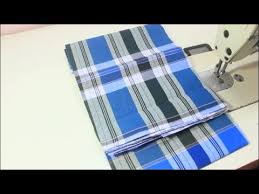 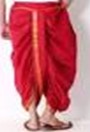 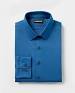 ধুতি
লুঙ্গি
শার্ট
গারোদের পোশাক
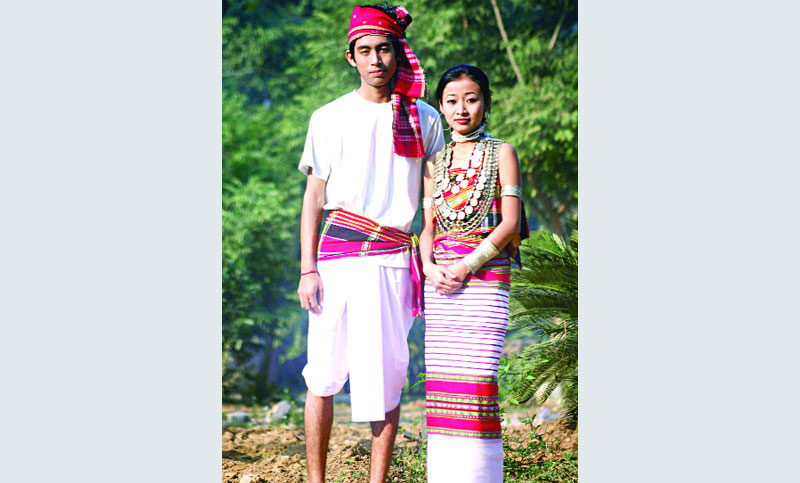 গারো নারীদের ঐতিহ্যবাহী পোষাকের নাম  দকবান্দা ও  দকসারি ।
পুরুষেরা  শার্ট, লুঙ্গি , ধুতি ইত্যাদি পরিধান করে।
এসো একটি ভিডিও দেখি
ভিডিওতে তোমরা কী দেখতে পেলে?
হ্যা, ঠিকই বলেছ।
আমরা দেখলাম গারোদের একটি উৎসব
গারোদের উৎসব
এসো আরো কিছু ছবি দেখি ও চিন্তা করি
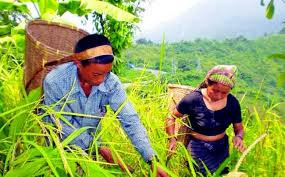 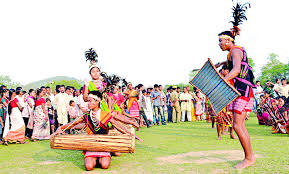 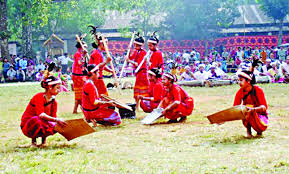 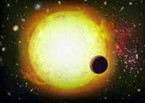 সাধারনত নতুর শস্য উঠার সময় অক্টোবর বা নভেম্বর মাসে উৎসবটি হয়।
এই সময়ে তাঁরা সুর্য দেবতা   সালজং এর নতুন শস্য উৎসর্গ করেন।
এগুলো কিছু উৎসবের ছবি।
উৎপাদিত শস্য অর্ঘ্য হিসেবে নিবেদন করে বিভিন্ন ধরনের বাদ্য বাজনা বাজিয়ে উৎসবটি পালন করে।
গারোদের ঐতিহ্যবাহী উৎসবের নাম ওয়ানগালা।
গারোদের উৎসব
গারোদের ঐতিহ্যবাহী উৎসবের নাম ওয়ানগালা। এই সময় তাঁরা সূর্য দেবতা সালজং এর প্রতি ধন্যবাদ ও কৃতজ্ঞতা স্বরূপ নতুন শস্য উৎসর্গ করেন। সাধারণত নতুন শস্য ওঠার সময় অক্টোবর বা নভেম্বর মাসে উৎসবটি হয়। উৎসবের শুরুতে তারা উৎপাদিত শস্য অর্ঘ্য হিসেবে নিবেদন করেন এবং বিভিন্ন ধরনের বাদ্য বাজনা বাজিয়ে এই উৎসবটি পালন করেন।
শ্রেণিঃ ৫ম
বিষয়ঃ বা ও বি 
পাঠ্যাংশঃ গারো
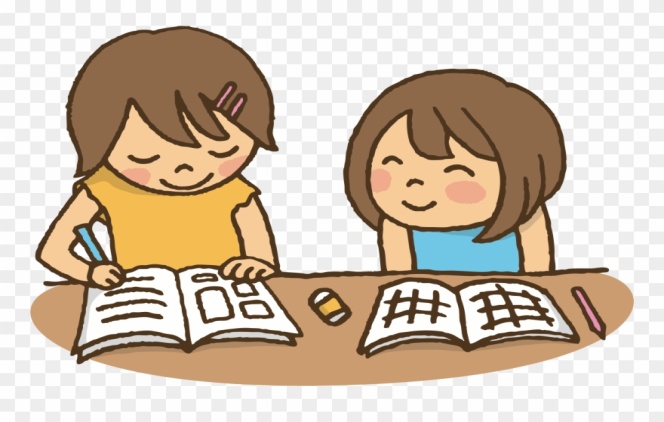 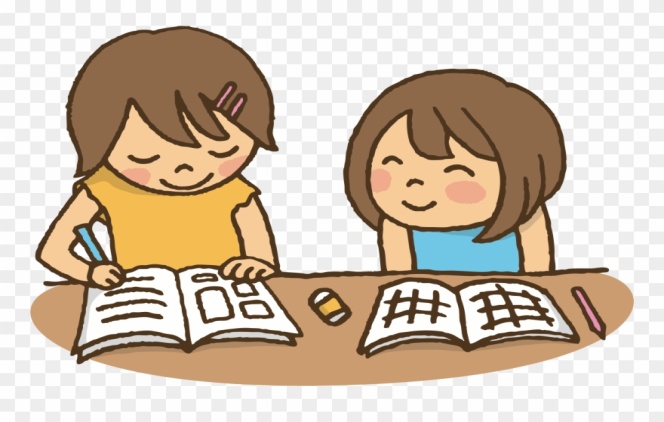 জোড়ায় কাজ
জোড়ায় আলোচনা করে বাম পাশের কথাগুলোর সাথে ডান পাশের কথা গুলো মিল করো এবং খাতায় লিখ।
আচিক
ক) গারোদের উৎসব 

খ) গারোদের ভাষা 

গ) গারোদের বাড়ী
ওয়ানগালা
নকমান্দি
এক নজরে গারোদের জীবন ব্যাবস্থা
শ্রেণিঃ ৫ম
বিষয়ঃ বা ও বি 
পাঠ্যাংশঃ গারো
গারো
ভাষা
উৎসব
পোষাক
প্রধান ধর্ম
সমাজ ব্যাবস্থা
দকবান্দা , দকসারি
 শার্ট, লুঙ্গি, ধুতি
সাংসারেক
মাতৃতান্ত্রিক
আচিক
ওয়ানগালা
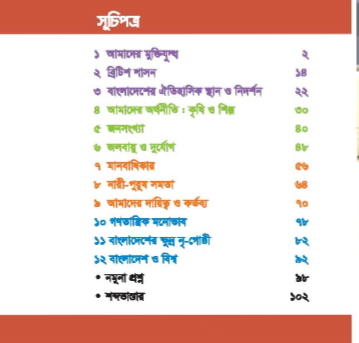 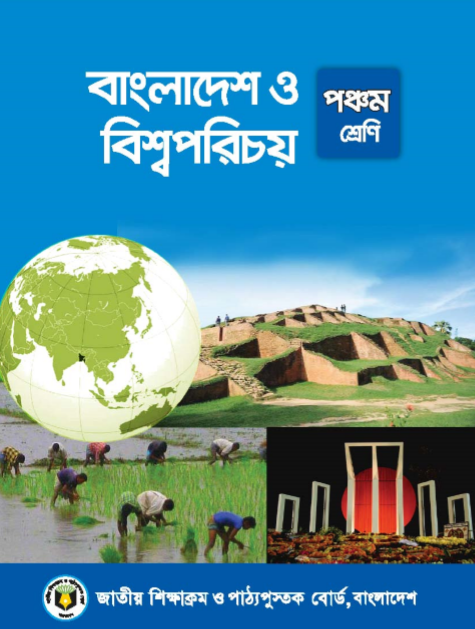 পাঠ্য বইয়ের ৮২-৮৩ নং পৃষ্ঠা দেখো
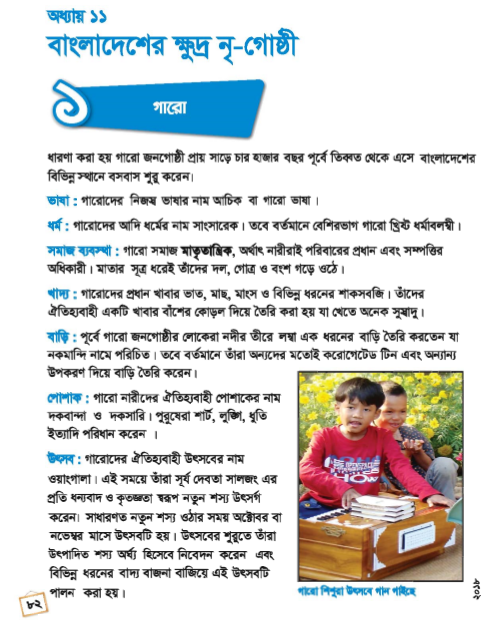 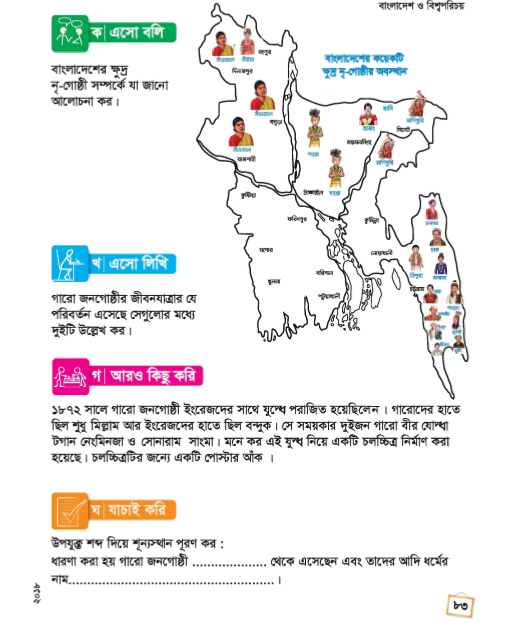 ৮৩
8২
দলীয় কাজ
দলে আলোচনা করে খাতায় লিখ।
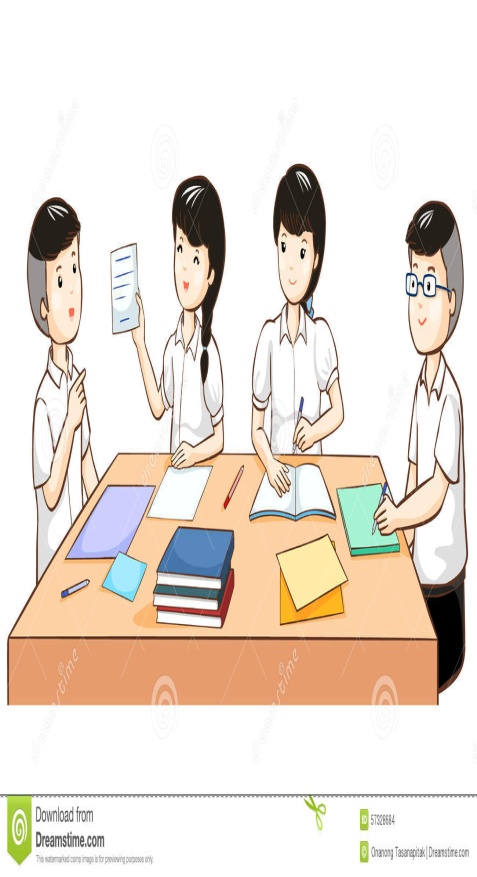 দল-১- গারোদের সমাজ ব্যাবস্থা সম্পর্কে লিখ।
দল-২- গারোদের উৎসব সম্পর্কে লিখ।
দল-৩- গারোদের পোষাক সম্পর্কে লিখ।
মূল্যায়ন
গারোদের সম্পর্কে নিচের ছকটি নিজেদের খাতায় একে পূরন করো।
প্রধান খাবার
প্রধান উৎসব
সমাজ ব্যাবস্থা
বিশেষ পোষাক
দকবান্দা
ভাত,মাছ, মাংস
ওয়ানগালা
মাতৃতান্ত্রিক
দকসারি
বাড়ির কাজ
শ্রেণিঃ ৫ম
বিষয়ঃ বা ও বি 
পাঠ্যাংশঃ গারো
গারোদের ইতিহাস সম্পর্কে বাড়ী থেকে লিখে আনবে।
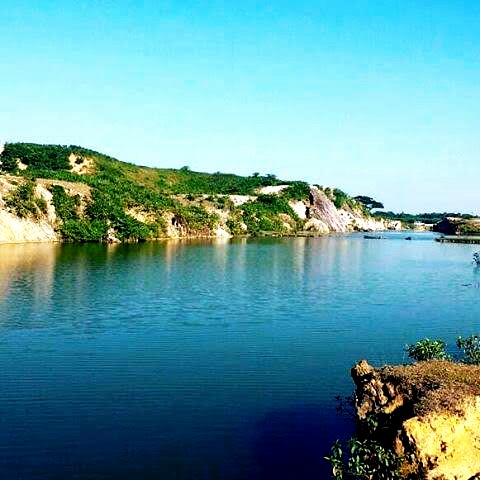 ধন্যবাদ